JavaLessons 48 & 49
Mr. Kalmes
Learning Targets
I will be able to explain arrays
I will be able to create programs using arrays
Lesson 48
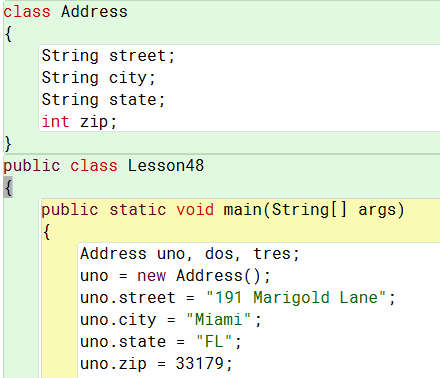 Lesson 48
Please add 2 more entries. You will not get full credit for the assignment unless there are 5 entries
Lesson 48
Lesson 49
Lesson 49
Please add 2 more entries. You will not get full credit for the assignment unless there are 5 entries
Lesson 49
Lesson 49
Lesson 49
Exit Slip
Turn in your programs